KORUS-AQ Assets
These slides outline the major Korean and US assets available for May – June 2016 Field Campaign focused on the Korean Peninsula and surrounding waters.
Barry Lefer, Jeong-Hoo Park, Gangwoong Lee, and Joe Salisbury
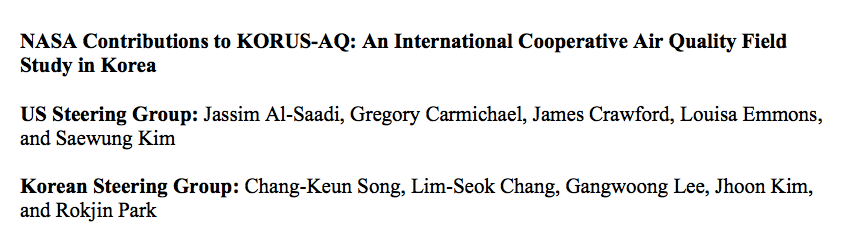 Funding was applied primarily to instrument the DC-8 Aircraft with limited funds for additional ground measurements and modeling support.
Overview of KORUS-AQ Assets
Aircraft
	NASA DC-8
	NASA King Air
	Hanseo Univ. King Air
	KMA King Air

Ship
	KIOST R/V Onnuri
	KMA R/V Kisang I
	

Ground
	MoE National Network
	Research Sites (Univ., NIER, KMA)
	CIMEL/Pandora
	
Model Forecast Support
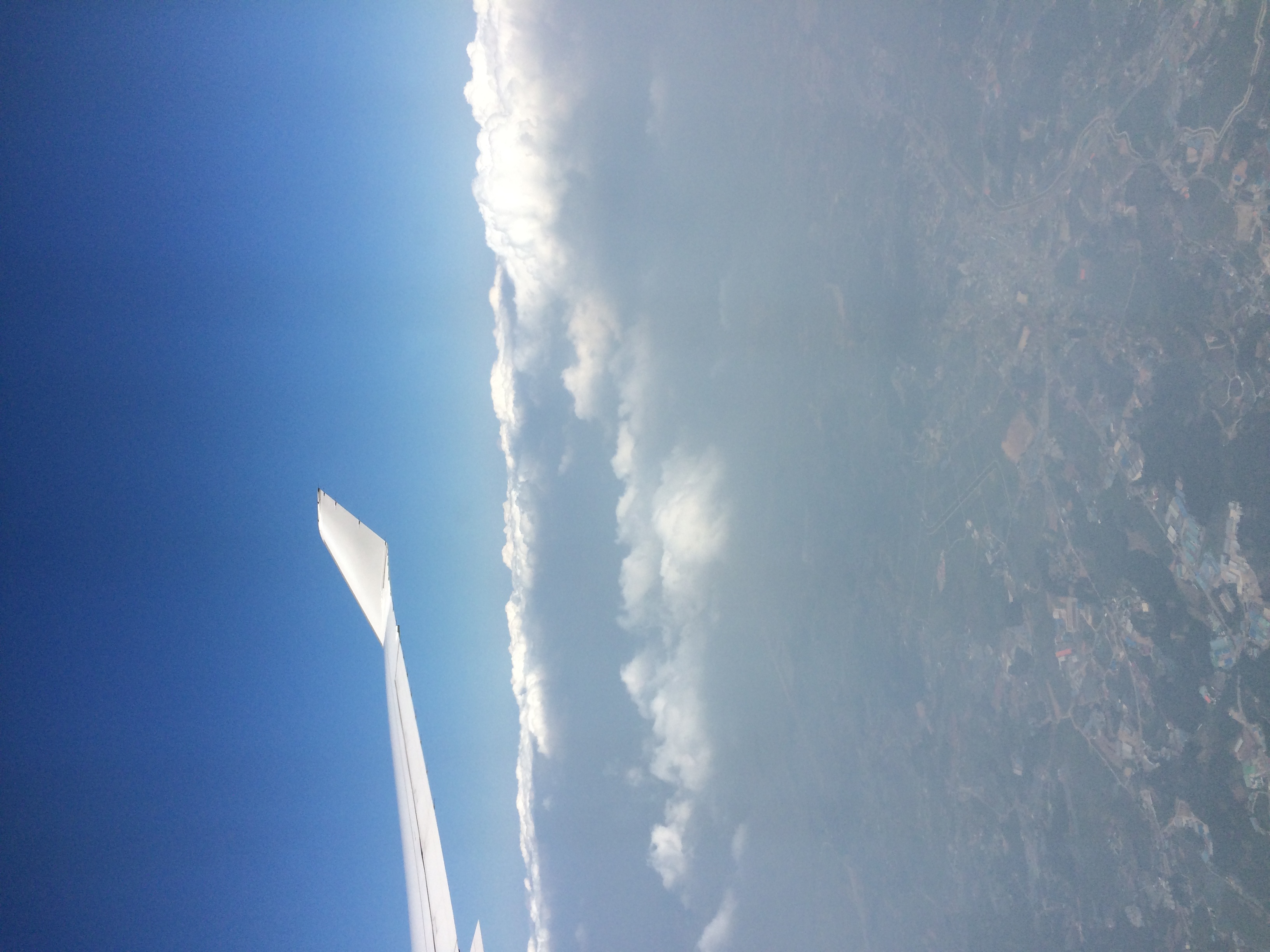 KORUS-AQ DC-8 Measurement PI Team (Part 1 of 3)
KORUS-AQ DC-8 Measurement PI Team (Part 2 of 3)
KORUS-AQ DC-8 Measurement PI Team (Part 3 of 3)
KORUS-AQ Ground Measurement PI Team
KORUS-AQ Forecasting PI Team
KORUS-AQ King Air (LaRC)
GeoTASO (TEMPO/GEMS Airborne Simulator)Geostationary Trace gas and Aerosol Sensor Optimization
NASA-funded airborne sensor and trace gas/aerosol retrieval project to advance mission readiness of sensor/algorithms for GEO-CAPE/TEMPO missions
UV-Vis spectrometer with 2 2-D detector arrays covering 290-390 nm (O3, SO2, HCHO) and 415-695 nm (NO2, O3, aerosol)
Imaging spectrometer covers  ~8 km swath with 50 m x 80 m ground patch resolution
Spectral passbands of ~ 0.4 nm in UV, ~0.8 nm in Vis with 3x oversampling spectrally
Signal to noise of ~ 50 for individual samples
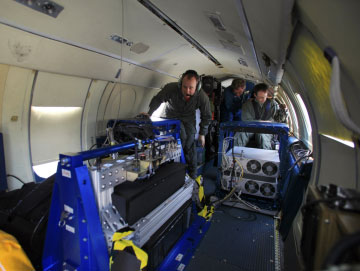 2016 Korus-AQ ground observation sites.
Baeognyeong
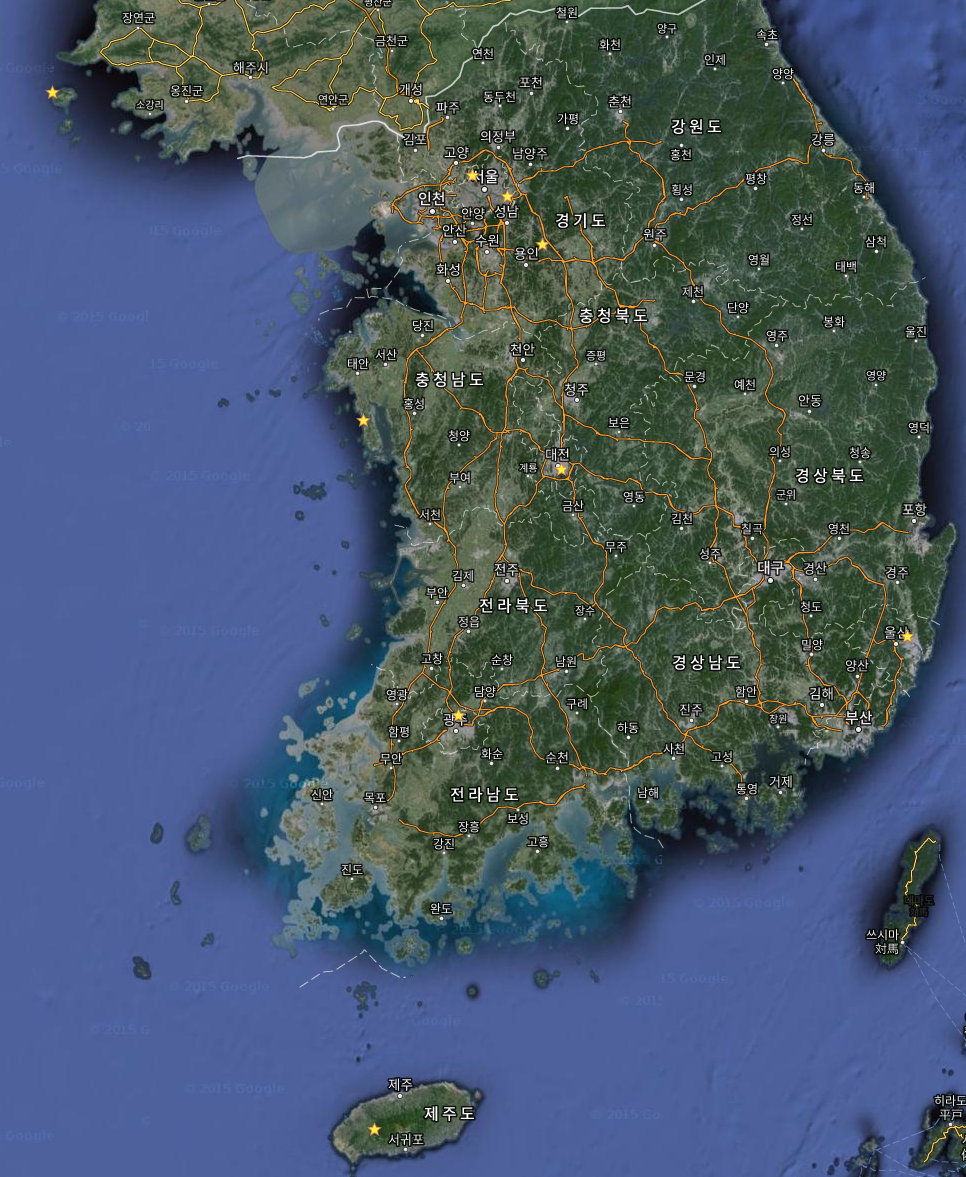 Seoul
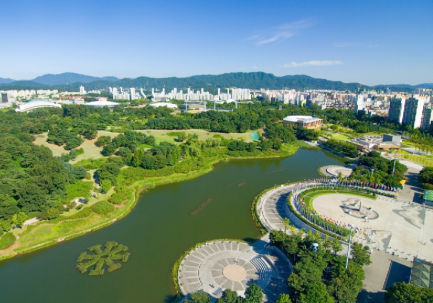 Mt. Taehwa
Olympic Park
Gwangju
Daejeon
Ulsan
Jeju
3 Main Upwind, Urban and Downwind  ground observation sites.
Baeognyeong
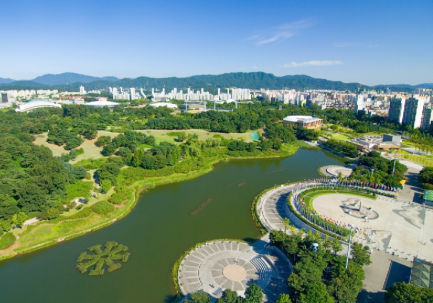 Olympic Park
Mt. Taehwa
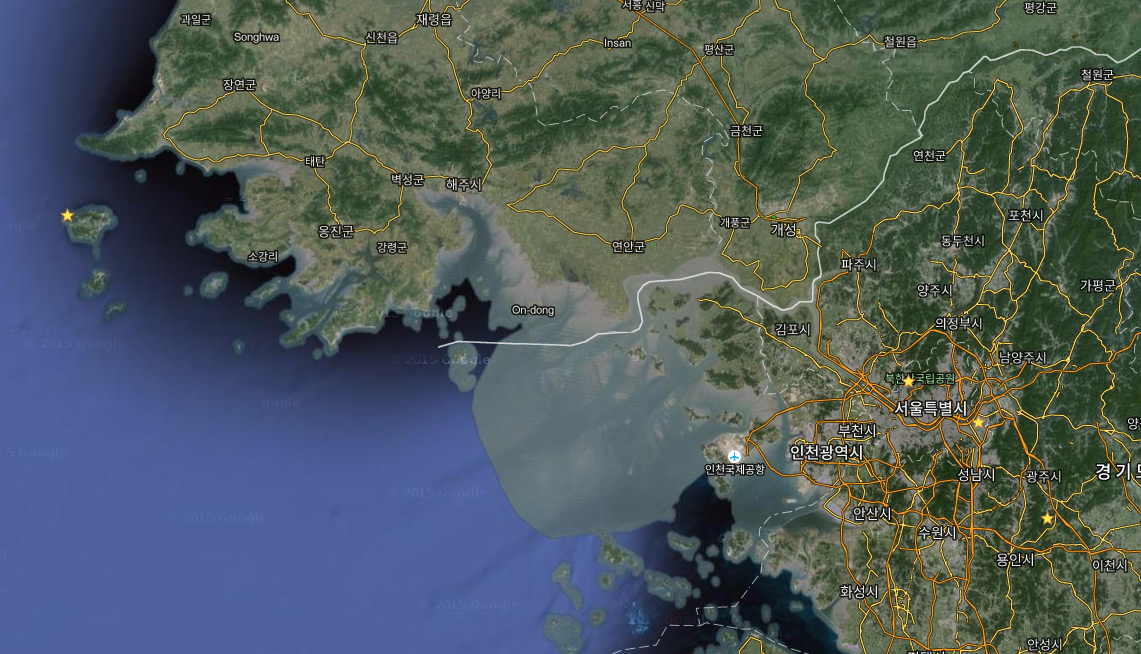 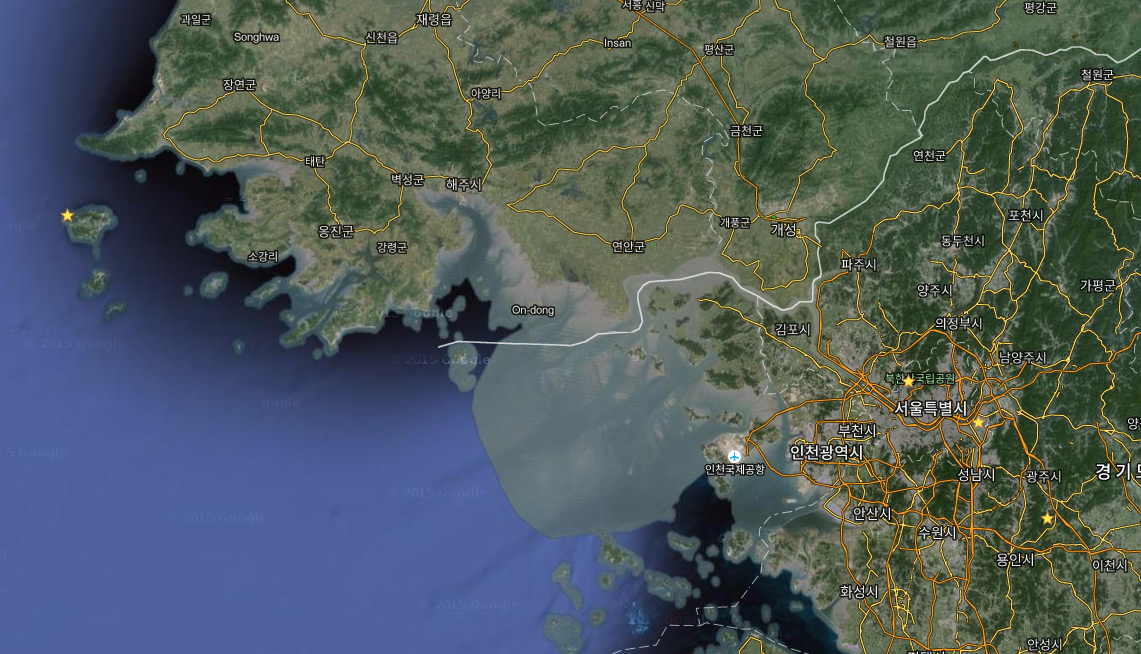 Measurement species
Aircraft observation
Measurement Species
 - HCHO (from NASA)
  - CH4, CO2
  - O3, SO2
  - NO2
  - CPC
Hanseo King-Air
General Aircraft Speciations
 - Max. speed 270kt(500km/h)
  - Certified Ceiling 30,000ft
  - Max. Range 1,311nm(2,428km)
  - Payload 7,235lb(350kg)
  - E. Power 220V, 30A
King-Air C90GTx
KMA King-Air
King-Air 350HW
Aircraft observation by King Air 350HW

   Instruments for meteorological elements
      Drop sonde,  Watching camera(RSX-3), Aviation radar(TWR-850), Microwave radiometer

   Cloud & Precipitation
      Cloud particle number distribution(Hawkeye)
      Precipitation particle number distribution(High Volume Precipitation Spectrometer)

   Aerosol 
      Nuclei particles(CCN-200)
      Particle size distribution(Sky-OPC)
      Scattering coeffcient(Nephelometer)
      BC(Single Particle Soot Photometer)

   Gases 
      Pollutants(NOx, SO2, CO, O3)(Analyzer) 
      GHGs(CO2, CH4, H20)(CRDS)
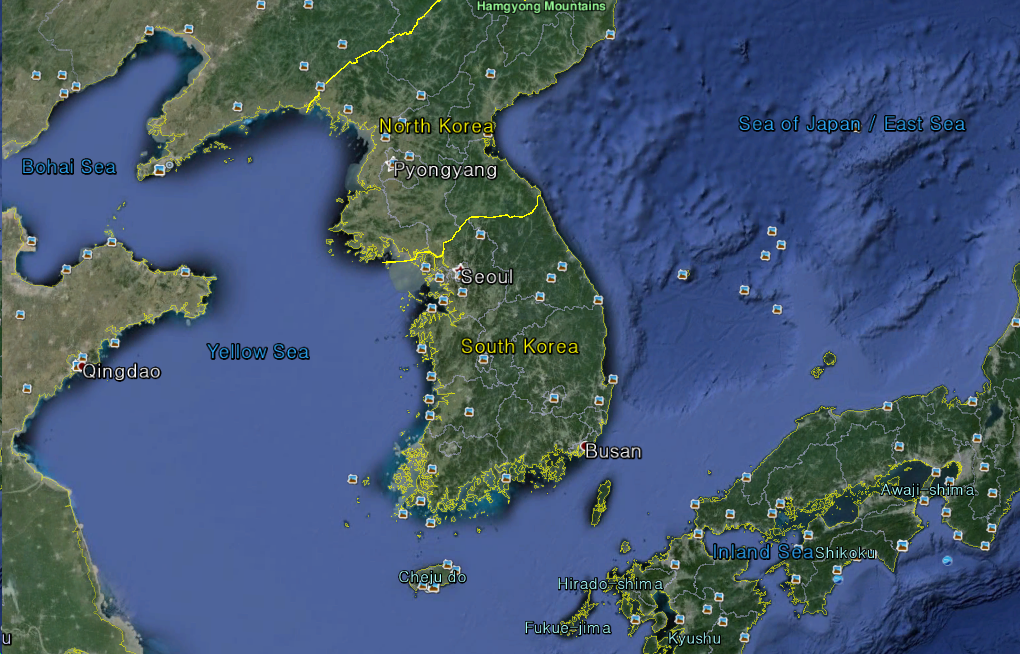 Flight Plan
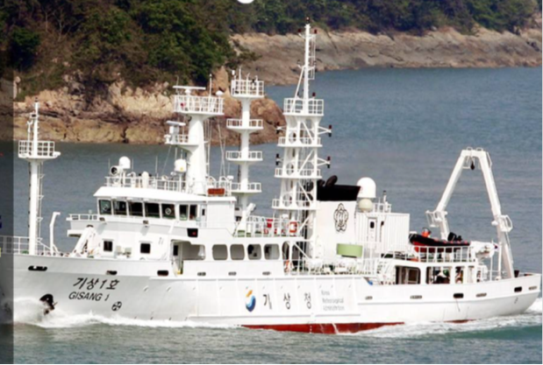 Vessel observation by Kisang 1st

Instruments for meteorological elements
     AWS, radio sonde

Cooperating Observations   
  - Yonsei Univ: Aerosol Observation(CCN Counter, CPC, SMPS)
  - Korea Univ: Gases Observation(PAN, CO, NOx, O3)(Analyzer) 
  - NIMS: PMS (PM10, PM2.5) for aerosol mass and chemical components
             PM10 mass concentration (PM10 beta-ray)
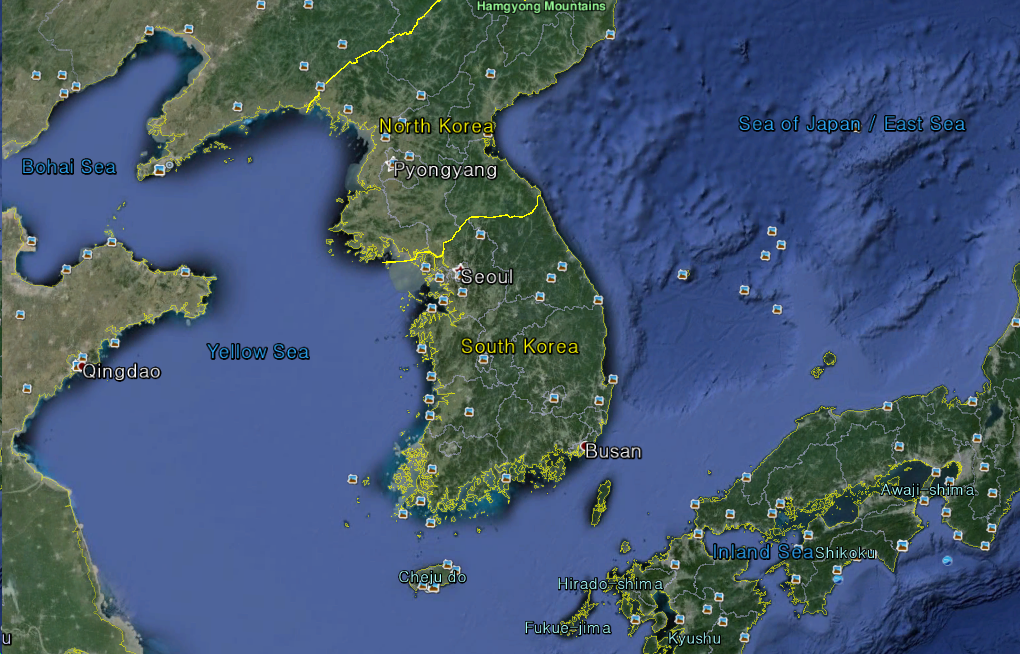 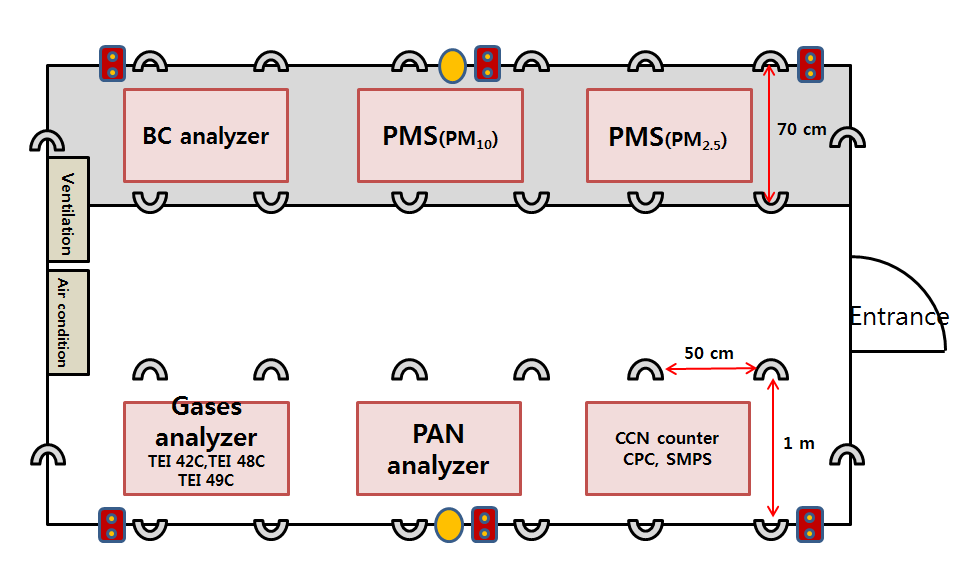 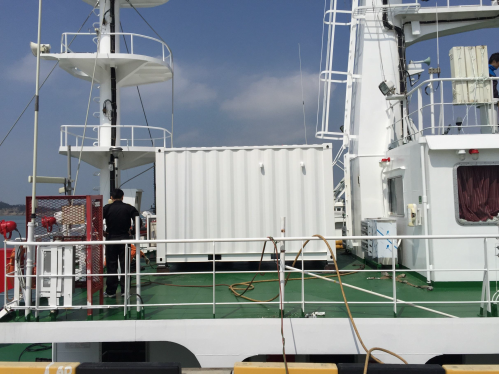 Holes for Inlet : 6
Available Installing Rack : 1 
Outdoor observation also available.
Voyage plan of Vessel
Ground observation by 3 sites
 at Seoul    
  - Aerosol: PM10 mass concentration(PM10 beta-ray)
               Size distribution(APS,OPC(0.3~20μm)) 
               Chemical components(IC) 

 at Anmyon
  - Aerosol: PM10 mass concentration(PM10 beta-ray)
               Size distribution (APS,OPC(0.3~20μm)) 
               Chemical components(IC)
               Vertical aerosol extinction coefficient profile(LIDAR)
               Scattering and absorption (Nephelometer, Aethalometer)
  - Gases: Pollutants (NOx, SO2, CO, O3 )(Analyzer)
             GHGs(CO2, CH4, H2O, N2O)(CRDS, GC)

 at Jeju Gosan 
  - Aerosol: PM10 mass concentration(PM10 beta-ray)
               Size distribution (APS,OPC(0.3~20μm)) 
               Condensation Particle Counter (CPC)
  - Gases: Pollutants (NOx, SO2, CO, O3 )(Analyzer)
             GHGs(CO2, CH4, H2O, N2O)(CRDS, GC)
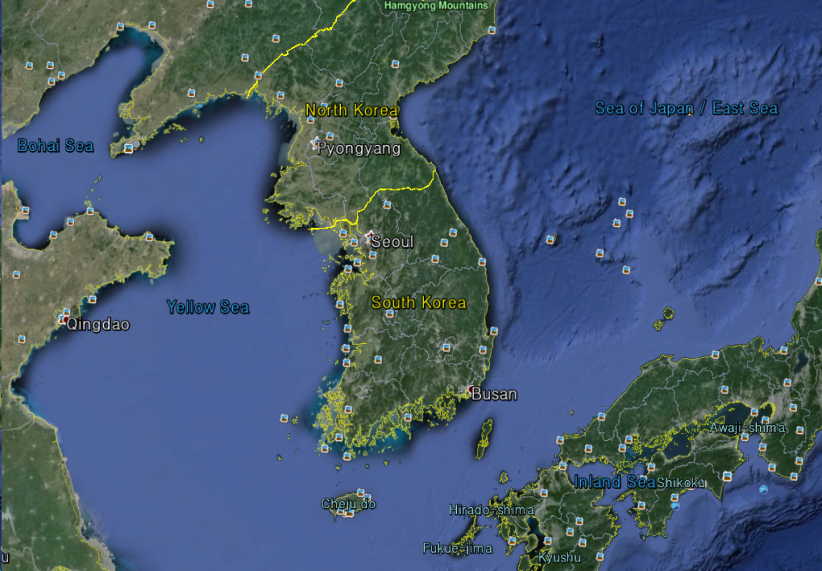 Seoul
Anmyon
Gosan
Meteorological elements at 3 sites are also observed.
Remote sensing
Pandora (O3, NO2, H2O, SO2, HCHO), AERONET(AOD)
LIDAR : Vertical profile of aerosol.
Risk reduction measurements for GEO-CAPE:
A US-Korea joint field campaign (KORUS-WQ) in the East Sea and Yellow Sea
 
US Steering Group: GEO-CAPE Ocean Color Science Working Group (ZP Lee first author of Whitepaper)

Korean Steering Group: Youngje Park, Yu-Hwan Ahn
Goal of GEO-CAPE this field campaign:
Address the impact of short-term processes on longer and large scale biogeochemical dynamics
Obtain unique data for risk reduction analyses for GEO-CAPE
Justification/ Logic:
Processes/ Features: eddy fields, bloom dynamics, CDOM production and removal, big tides, dynamic particle features

Leverages financial support by the GOCI team for ship time, logistics and satellite data resources

GOCI is the only ocean color sensor in geosynchronous orbit

Atmospheric correction opportunities

KORUS-AQ Synergy: Plus legwork, infrastructure, interdisciplinary opportunities
RV Onnuri  (presently 17 DAS)
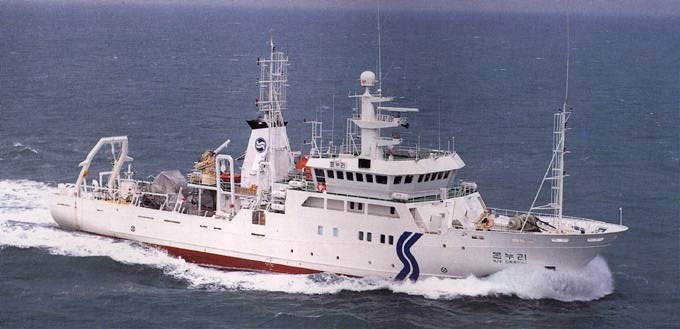 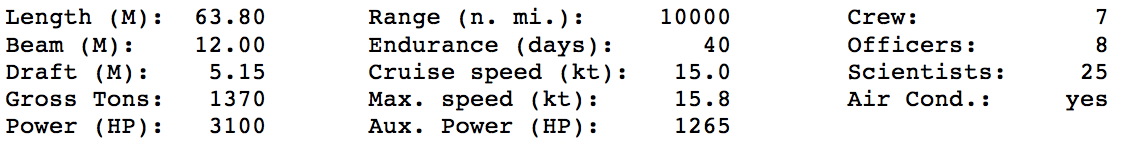 [Speaker Notes: Length (M):  63.80       Range (n. mi.):     10000        Crew:            7
Beam (M):    12.00       Endurance (days):      40        Officers:        8
Draft (M):    5.15       Cruise speed (kt):   15.0        Scientists:     25
Gross Tons:   1370       Max. speed (kt):     15.8        Air Cond.:     yes
Power (HP):   3100       Aux. Power (HP):     1265

Main vessel activity
     Oceanography Fisheries Geology Hydrography
     Year built: 92
     Ocean area where vessel operates: Pacific Ocean
Capacities and working spaces
     Dry cargo holds:                     0m3
     Fuel:                              358m3
     Fresh water:                       108m3
     Wet laboratories (total area):      35m2
     Dry laboratories (total area):      70m2
     Fresh water generator capacity:     10m3
     Freeboard to working deck:         2.9m
     Free working deck area:            250m2
     Space for container laboratory:      3m x     6m
Design Particulars
     Hull materials: Steel
Energy sources
     Main engine(s): number:  2 make: Diesel    model:
     Power (BHP) each main engine:   3100 at    900rpm
     Diameter and max. rpm propeller:      3.300m     178rpm
     Total power auxiliary diesels:   1265HP
Electrical systems
     AC Voltage:      0/   440V, total   1300kVA,      3phase,     60Hz
     AC Voltage:      0/   220V, total      0kVA,      0phase,      0Hz
     DC Voltage:      0V, total      0V
     Stabilized system for scientific equipment:    115VAC    150AMP     60Hz
Fixed equipment
     Navigation and communication
     Nav. equip: Radar SatNav Gyro DopLog
     Comms: Fax SatCom
     Comm sat:
     GPS:
Acoustic
     Echosounders for scientific research:     12kHz     38kHz
     Sonar: Fisheries Sector-sca
     Provisions for silent ship operation:
Oceanographic
     Oceanographic winches:   number:  0
       Steel wire length:         9999m, safe working load:     10tons
       Conducting cable length:   6000m, safe working load:      2tons
       Trawl winch length:           0m, safe working load:      0tons
       Other, specify:
                   length:        6000m, safe working load:      2tons
     Gantry
       Position: Stern, Midships
       Clearance above deck:   7m and outboard extension:   3m
       Safe working load at max. reach:     8tons
     Crane
       Position: Midships
       Clearance above deck:   0m and outboard extension:  10m
       Safe working load at max. reach:     1tons
     Other winches for instruments or sampling:

Electronic data processing equipment permanently available on board
     Computer: HEWLETT PACKARD HP 425S: :
Vessel construction and maintenance supervision
     Construction supervised by:
       Classification Society: KOREAN REGISTER
       Others, specify:
Published vessel data
     Magazine:  R/V Onnuri (See Boxfile)]
Where? Not entirely sure yet.  Need to plan over-flights soon
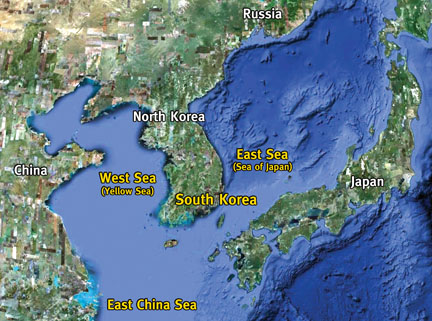 Geostationary Ocean Color Imager
Sequence 
Chlorophyll

May 13, 2011  

 (Bob Arnone)
 
Flow fields
Sources and
     Sinks
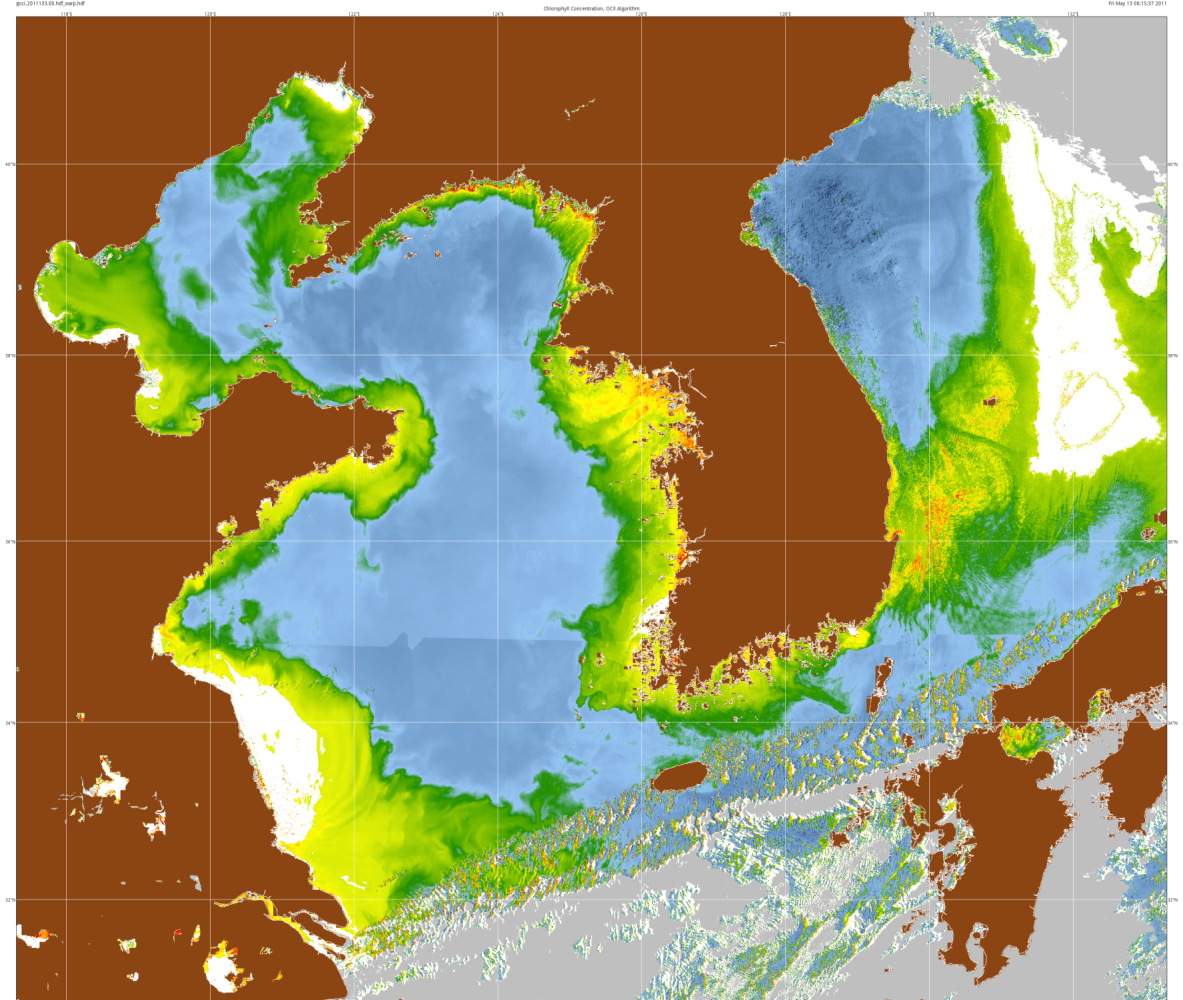 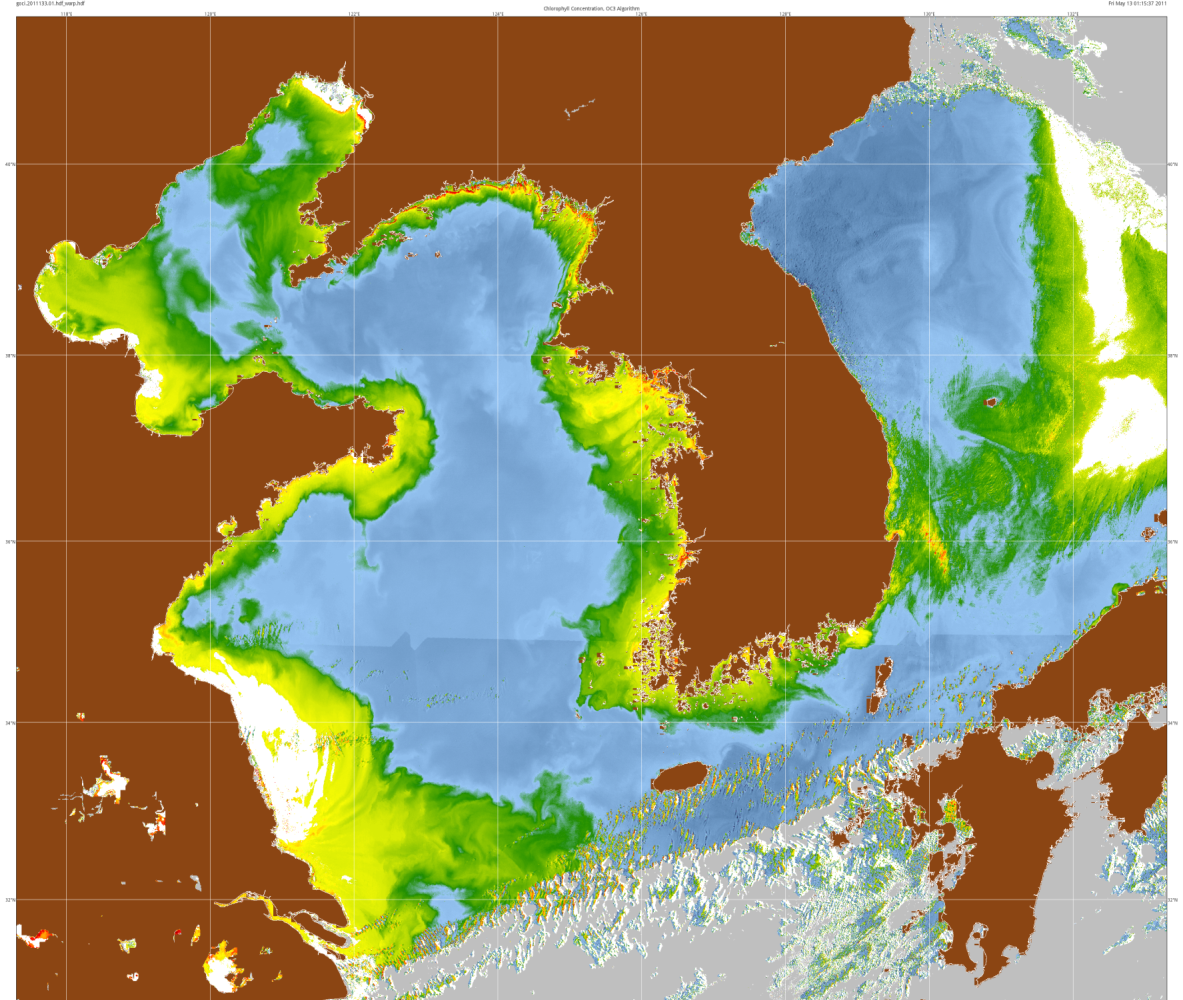 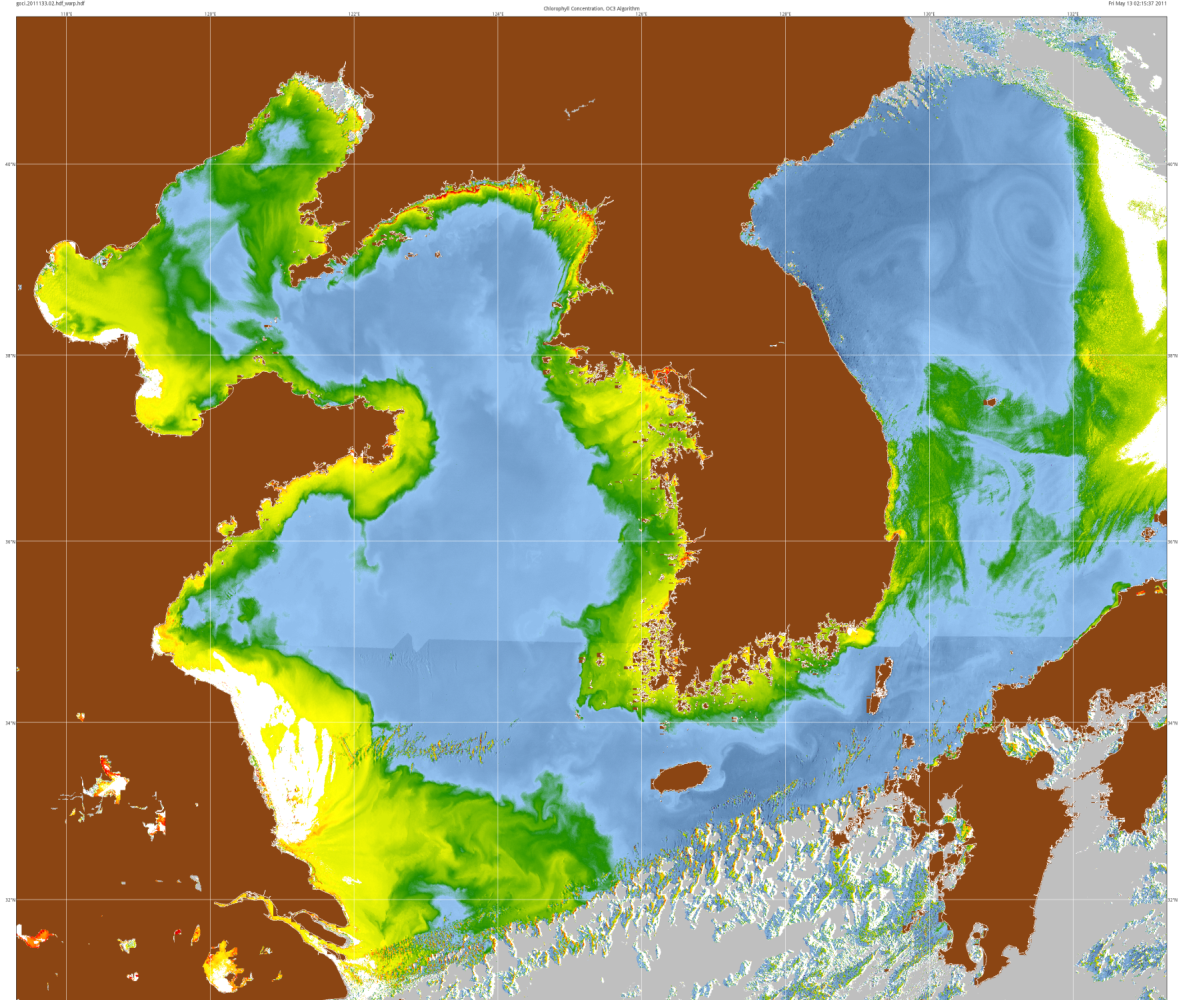 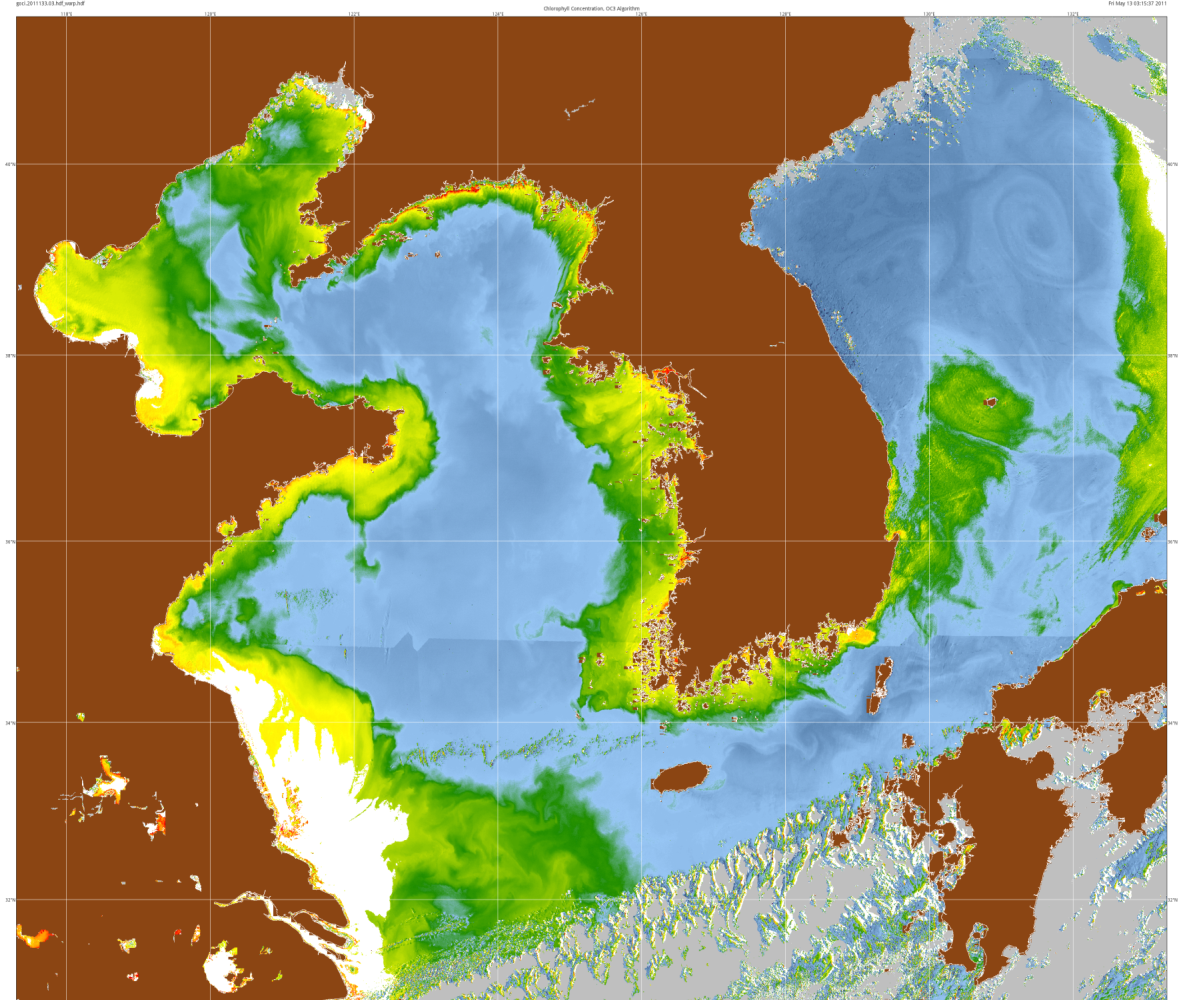 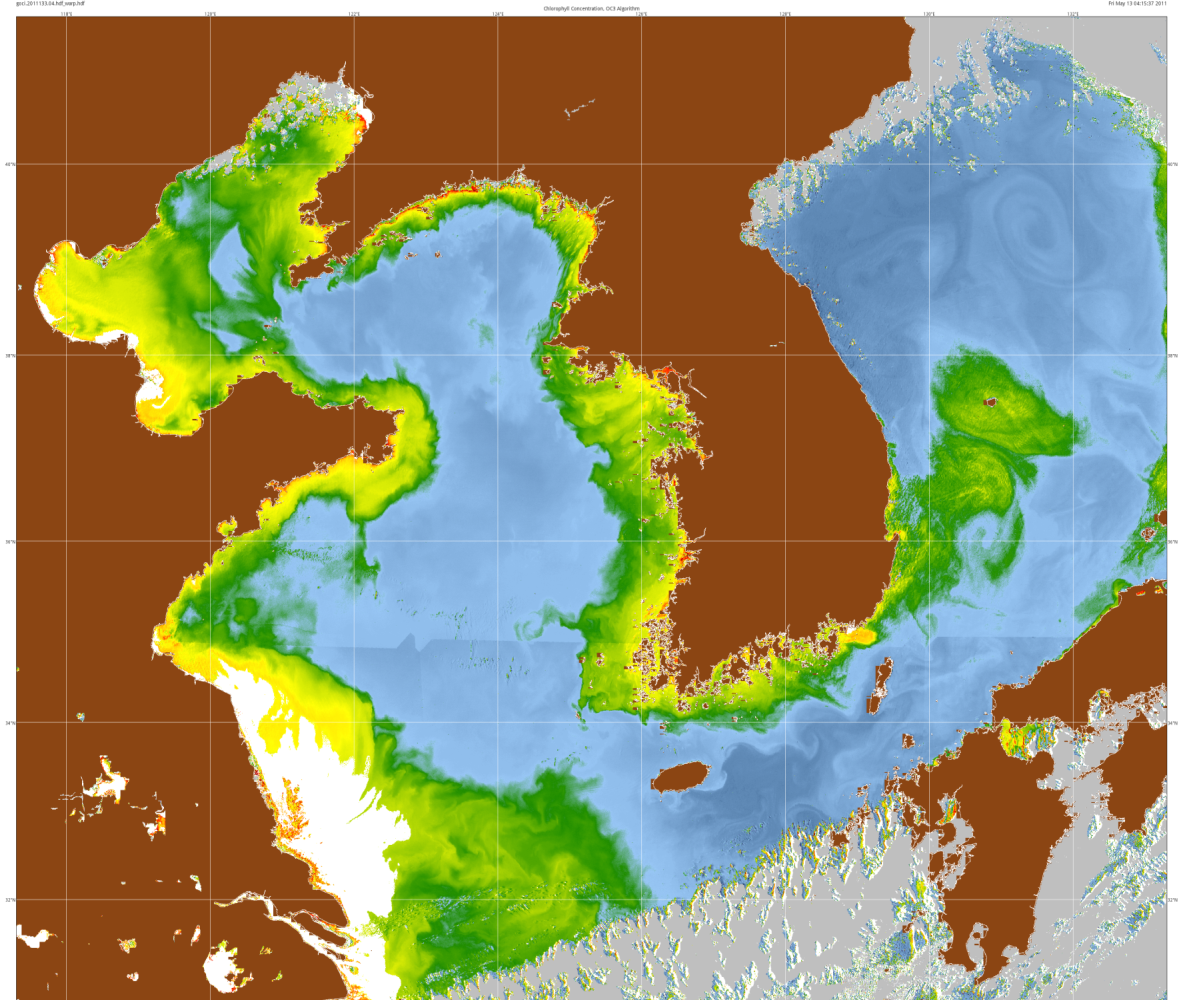 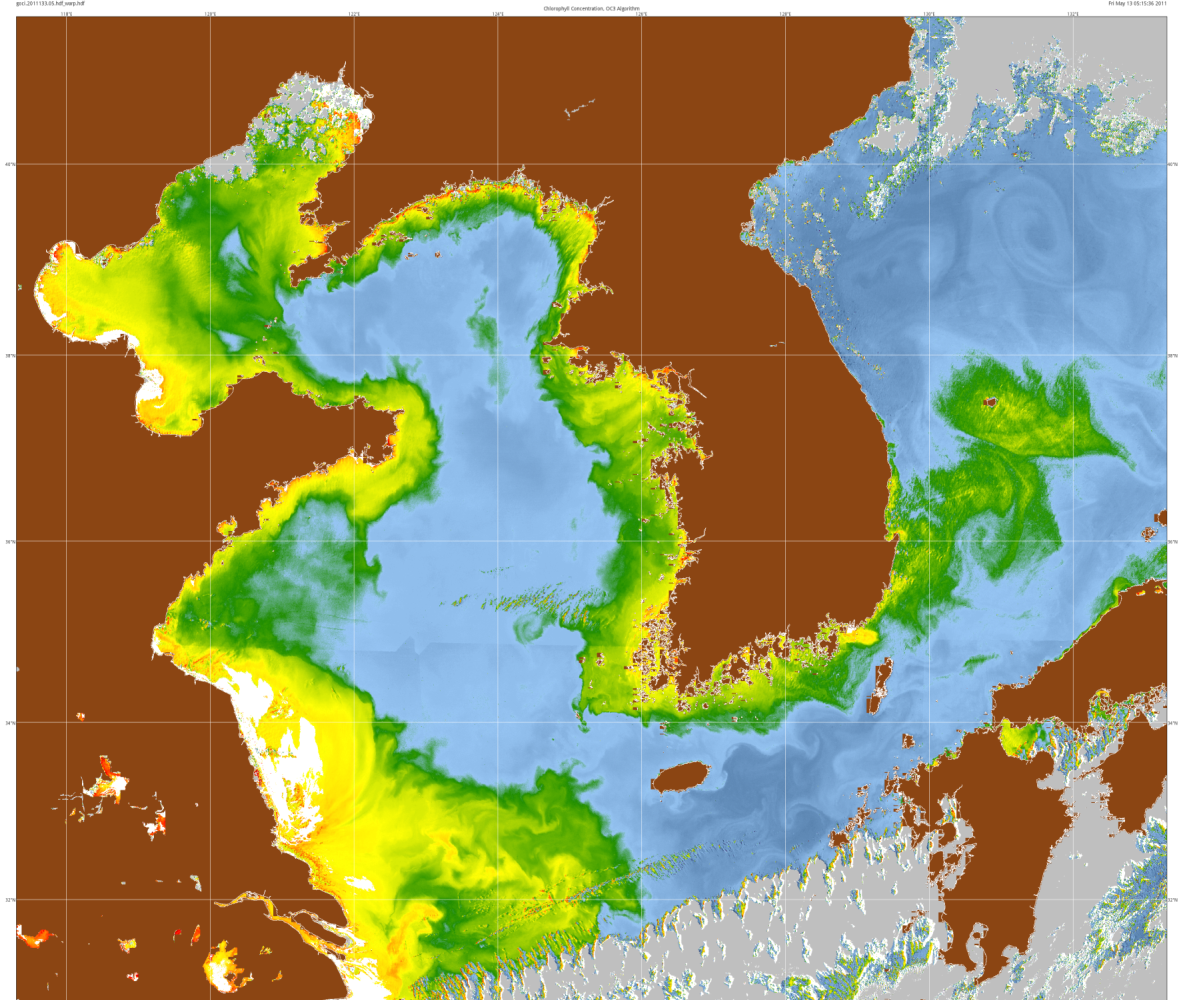 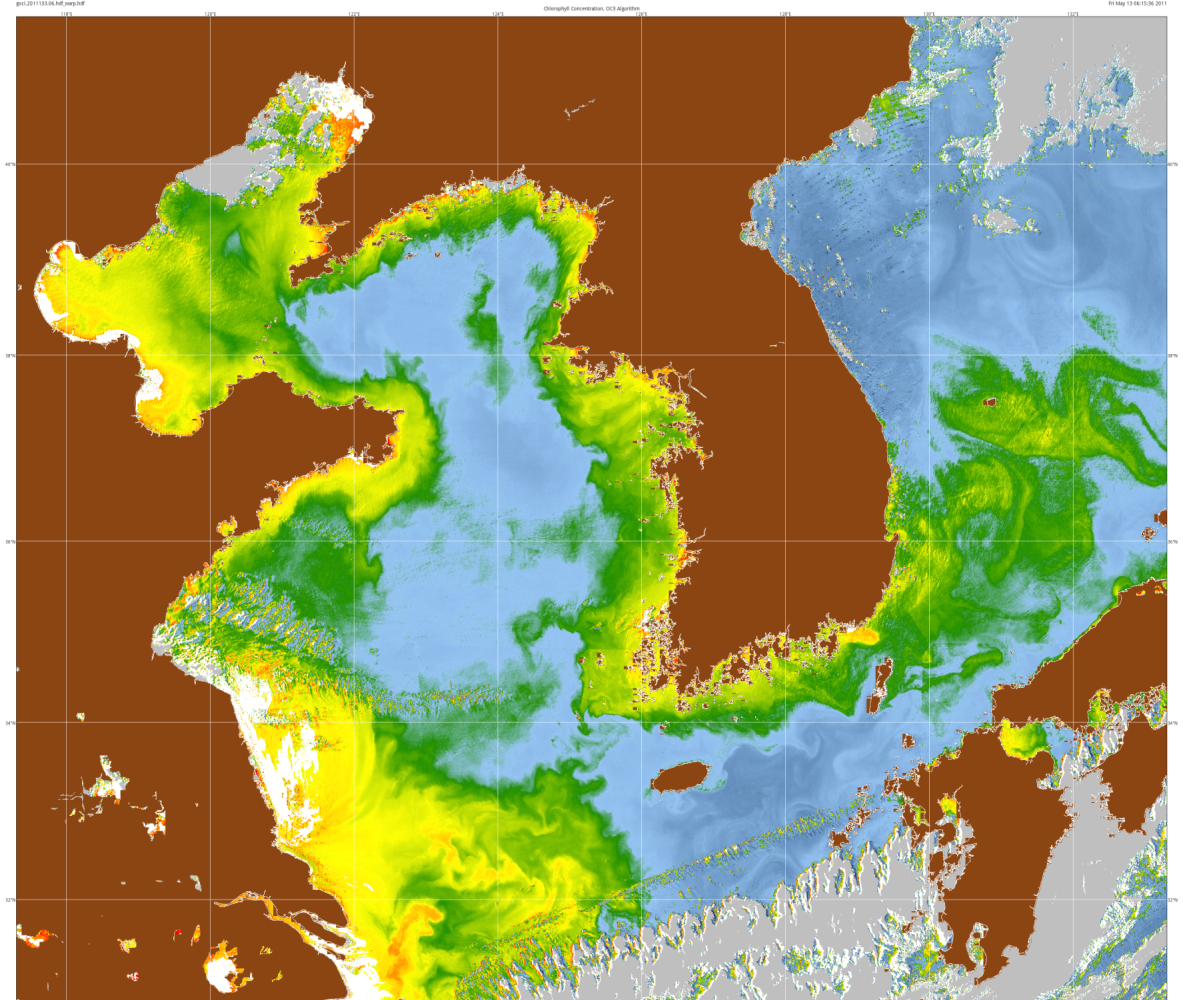 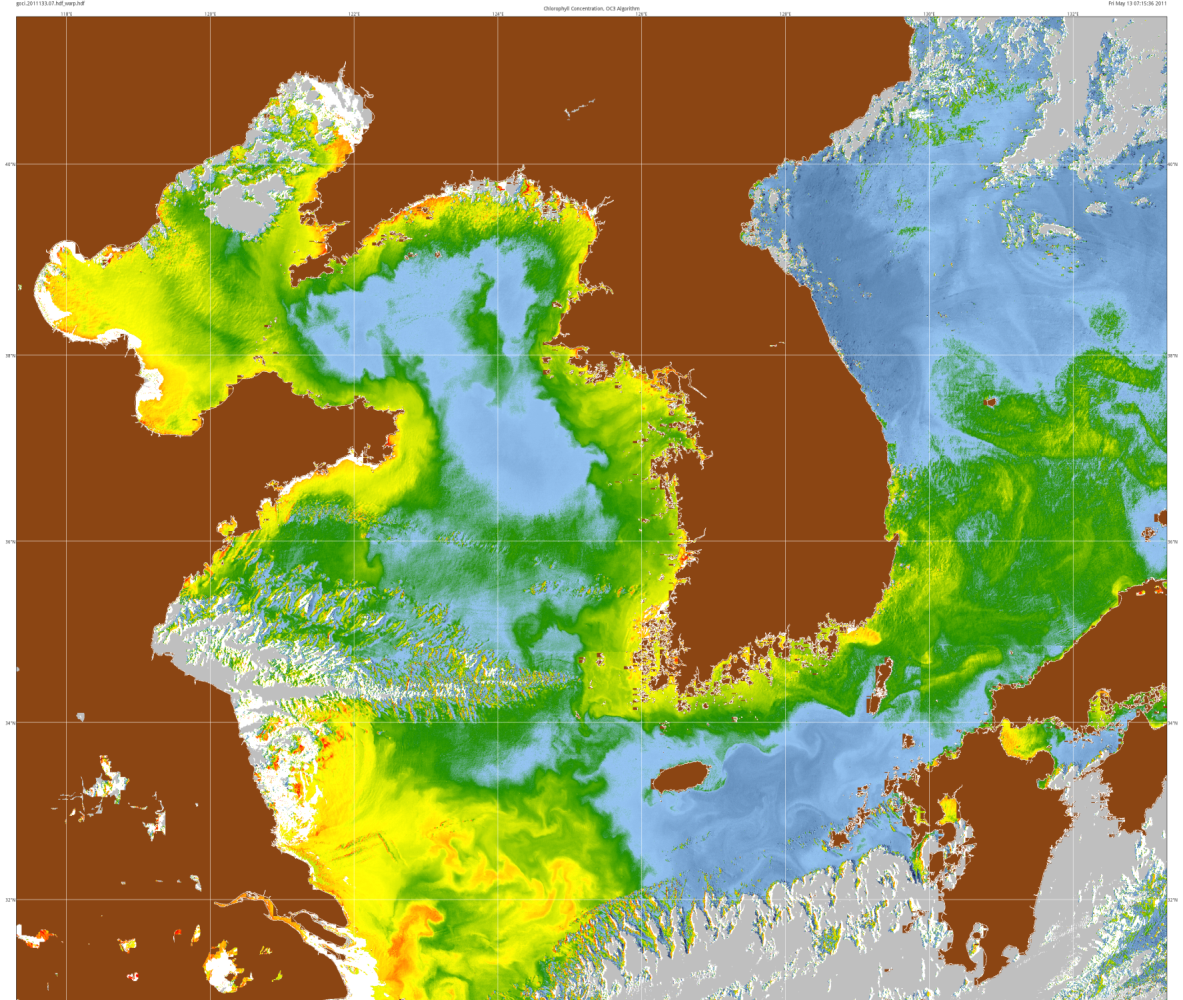 Japan 
East Sea
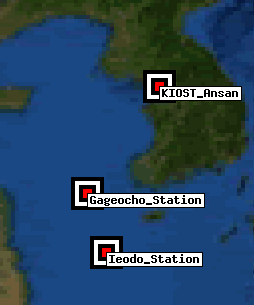 Seoul
Ullung do
Island
AERONET
South
Korea
Gageocho_
stations
Korean
 Strait
Cheju do
Island
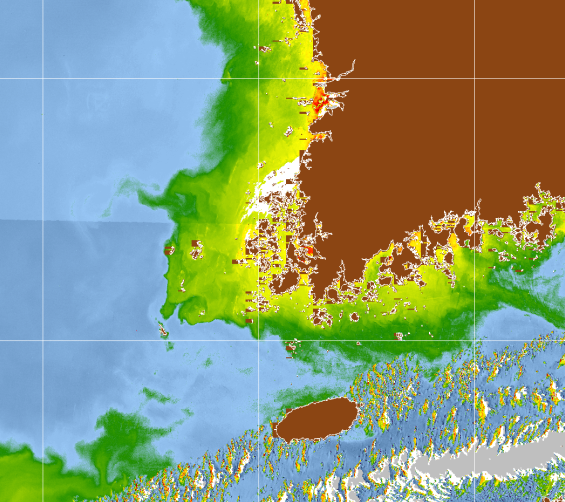 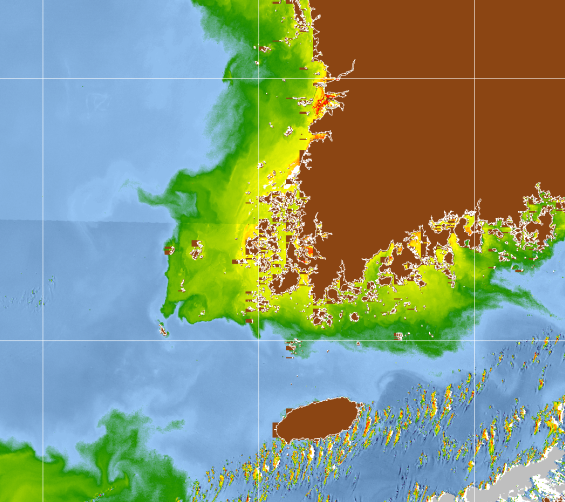 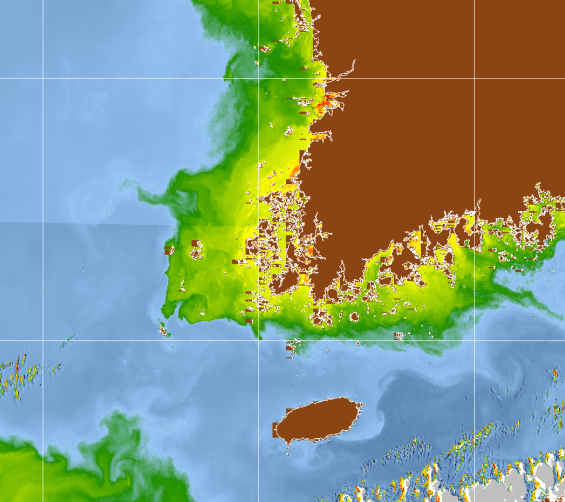 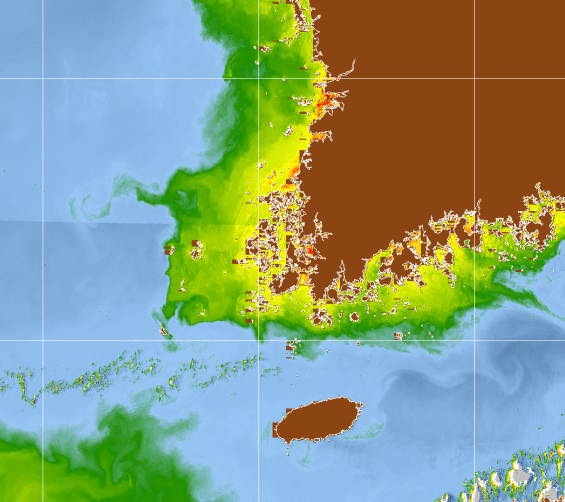 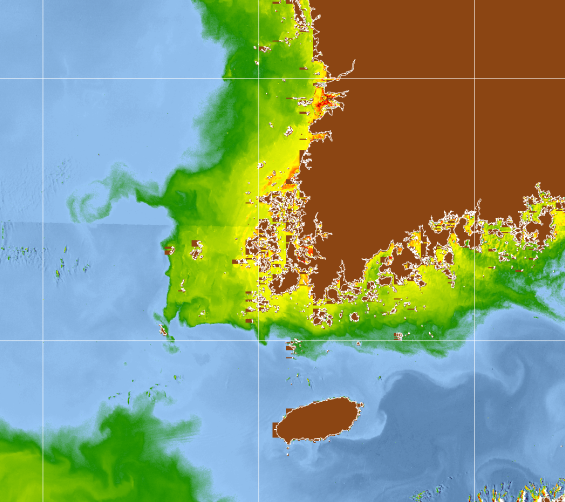 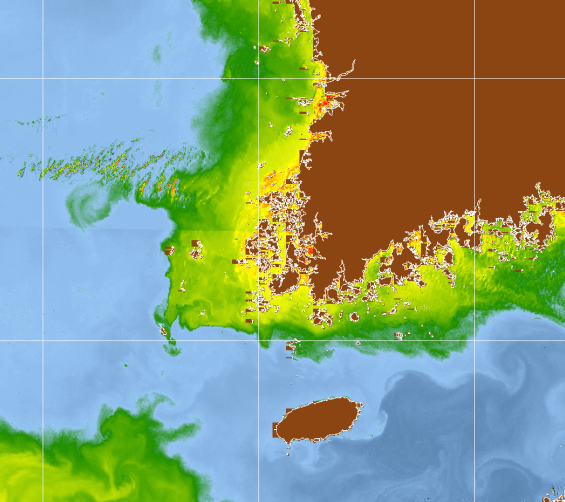 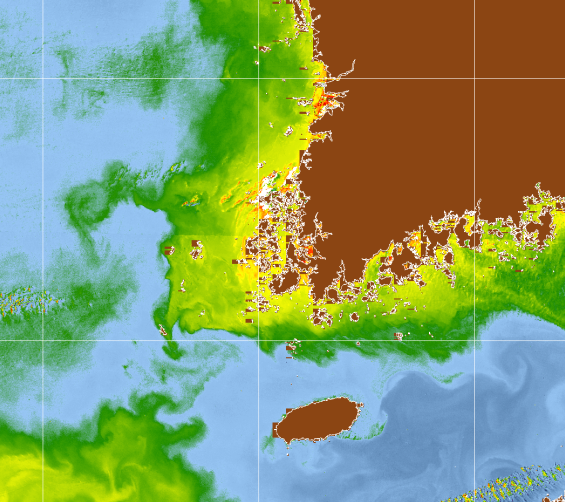 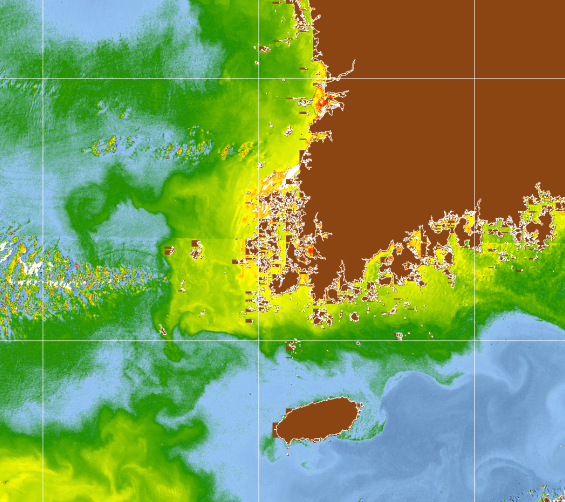 Geostationary Ocean Color Imager
8  Sequence 
Chlorophyll

May 13, 2011  

 Tidal 
Response
South
 Korea
Korea Strait
Cheju do
Geostationary Ocean Color Imager
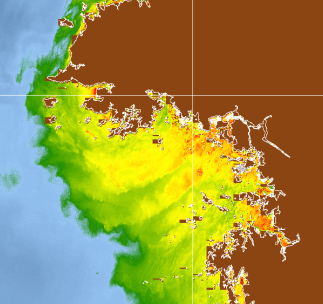 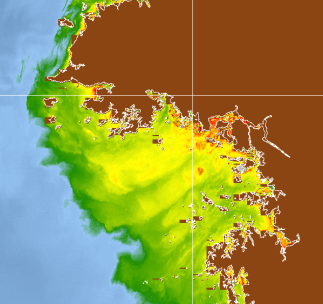 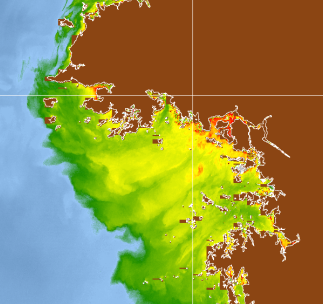 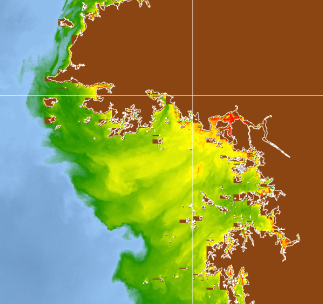 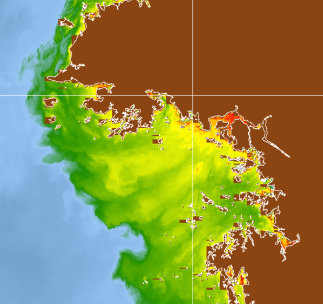 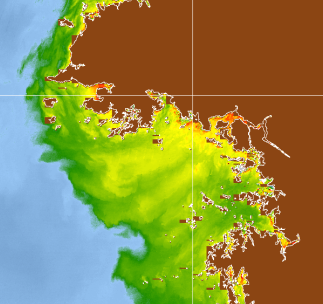 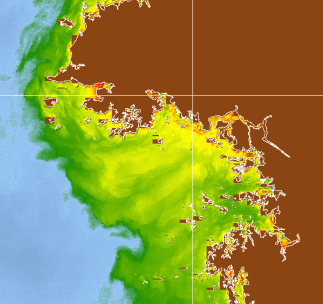 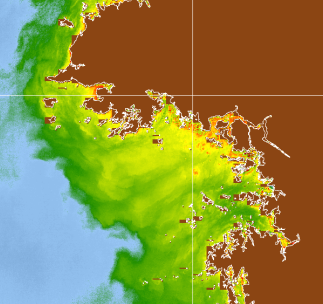 Hourly Sequence 
Chlorophyll

May 13, 2011  

 

Tidal  response 
Along  estuarine 
channels
Seoul
Suggested shipboard measurements for KORUS
Korean colleagues to contribute the following measurements (TBD):

AOPs:  TriOS above-water radiometry, HyperPro

IOPs:  profiling ac-s, Hydroscat-6, BB-9, ...

Discrete IOPs:  CDOM absorption and particle absorption (traditional QFT)

Biology/Biogeochemistry:  
Coulter counter, TBD
HPLC/spectrophotometry pigments, primary productivity, flow cytometry?
SBE rosette with Go Flo bottles

Hourly rosette casts from ~8:30am to 5:30pm; stop vessel during GOCI imaging; Onnuri has 6.5 m draft

We have agreed that duplication of key measurements is acceptable, especially for AOPs and IOPs.  No single-point failures for these measurements.
Additional Proposal Guidance (Interdisciplinary science)
B.  Linking KORUS-OC Direct Surface Atmospheric Measurements (aerosols, ozone, NO2, etc.) to KORUS-AQ observations and in-water properties.

Bidirectional fluxes of constituents between the atmosphere and coastal waters 
1. Examine and quantify atmospheric fluxes to coastal waters (dry and wet, direct and indirect), concentrations, bioavailability, toxicity, etc. to examine influences on biogeochemical cycling, productivity, water quality, biodiversity, etc. in the water. 

2. Explore how in-water constituents, dynamics, and processes in conjunction with meteorological conditions influence fluxes to the atmosphere; quantify the spatial and temporal variability of these fluxes and examine how that variability influences the atmosphere, marine and terrestrial ecosystems.

Influences of meteorology on coastal waters and vice versa
Tentative budget
RV Onnuri
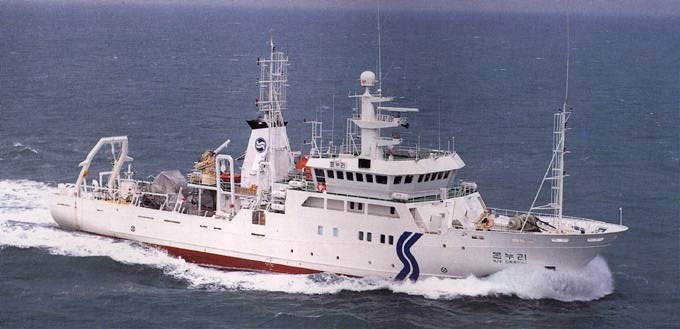 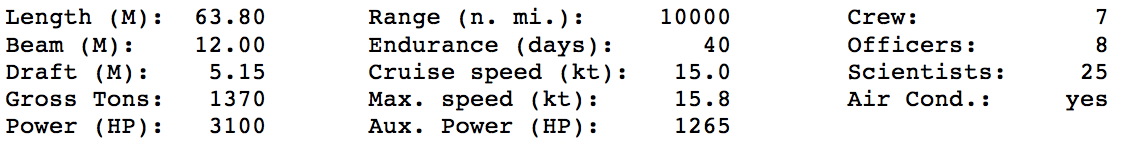 [Speaker Notes: Length (M):  63.80       Range (n. mi.):     10000        Crew:            7
Beam (M):    12.00       Endurance (days):      40        Officers:        8
Draft (M):    5.15       Cruise speed (kt):   15.0        Scientists:     25
Gross Tons:   1370       Max. speed (kt):     15.8        Air Cond.:     yes
Power (HP):   3100       Aux. Power (HP):     1265

Main vessel activity
     Oceanography Fisheries Geology Hydrography
     Year built: 92
     Ocean area where vessel operates: Pacific Ocean
Capacities and working spaces
     Dry cargo holds:                     0m3
     Fuel:                              358m3
     Fresh water:                       108m3
     Wet laboratories (total area):      35m2
     Dry laboratories (total area):      70m2
     Fresh water generator capacity:     10m3
     Freeboard to working deck:         2.9m
     Free working deck area:            250m2
     Space for container laboratory:      3m x     6m
Design Particulars
     Hull materials: Steel
Energy sources
     Main engine(s): number:  2 make: Diesel    model:
     Power (BHP) each main engine:   3100 at    900rpm
     Diameter and max. rpm propeller:      3.300m     178rpm
     Total power auxiliary diesels:   1265HP
Electrical systems
     AC Voltage:      0/   440V, total   1300kVA,      3phase,     60Hz
     AC Voltage:      0/   220V, total      0kVA,      0phase,      0Hz
     DC Voltage:      0V, total      0V
     Stabilized system for scientific equipment:    115VAC    150AMP     60Hz
Fixed equipment
     Navigation and communication
     Nav. equip: Radar SatNav Gyro DopLog
     Comms: Fax SatCom
     Comm sat:
     GPS:
Acoustic
     Echosounders for scientific research:     12kHz     38kHz
     Sonar: Fisheries Sector-sca
     Provisions for silent ship operation:
Oceanographic
     Oceanographic winches:   number:  0
       Steel wire length:         9999m, safe working load:     10tons
       Conducting cable length:   6000m, safe working load:      2tons
       Trawl winch length:           0m, safe working load:      0tons
       Other, specify:
                   length:        6000m, safe working load:      2tons
     Gantry
       Position: Stern, Midships
       Clearance above deck:   7m and outboard extension:   3m
       Safe working load at max. reach:     8tons
     Crane
       Position: Midships
       Clearance above deck:   0m and outboard extension:  10m
       Safe working load at max. reach:     1tons
     Other winches for instruments or sampling:

Electronic data processing equipment permanently available on board
     Computer: HEWLETT PACKARD HP 425S: :
Vessel construction and maintenance supervision
     Construction supervised by:
       Classification Society: KOREAN REGISTER
       Others, specify:
Published vessel data
     Magazine:  R/V Onnuri (See Boxfile)]
Motivating  Questions

Can the diurnal changes in sediment resuspension and settling be resolved in the normalized-water leaving radiance (nLw)?

Can the diurnal dynamics in organic carbon (dissolved and particulate) due to tidal exchanges at land-ocean interfaces be resolved in nLw?

How do particle size, shape and composition impact the nLw signature at different view angles during a diurnal period? 

Can diurnal change of CDOM photooxidation be detected from a geostationary satellite for all viewing geometries?

How accurate do the atmospheric properties need to be estimated in order to obtain reliable diurnal nLw from a geostationary satellite?

How does BRDF variation in water-leaving radiance (Lw, w/m2/nm/sr) affect the GOCI retrievals?

To what extent can the spatial and spectral specifications of GOCI address the diurnal variation of productivity and biogeochemical properties in the coastal oceans?